SPACE ROS:ARCHITECTURE ROADMAP
Contributors:

Paul Tompkins, Blue Origin
Austin Probe, NASA
Amalaye Oyake, Blue Origin
Will Chambers
Overview
Statement of Objectives
Driving Reference Applications
Technology Need
NASA Taxonomy
Community Input
Deployment Configurations
Middleware Solutions
Space ROS Deployment
Benchmarking
Benchmarking Objectives
Test Matrix Summary
Space ROS Development
Governance
License
Pull Request Acceptance
Community Guidelines
2
Statement of Objectives
Develop a space-certifiable and reusable robotic framework 
Designed to meet flight software standards: Designed to be aligned with NASA  so that it could be adopted for a Class A Mission
Memory Safety
Deterministic Performance 
Static analysis
System Testing
Support characteristic space robotics applications
Enable rapid development of new robotic capabilities
Enable reuse of capabilities between missions
3
Future Robotic Systems
Maintenance & Repair
Flying Robots
Positioning Systems
Mining & Excavation
Human Controlled Robotics
Spacecraft Autonomy
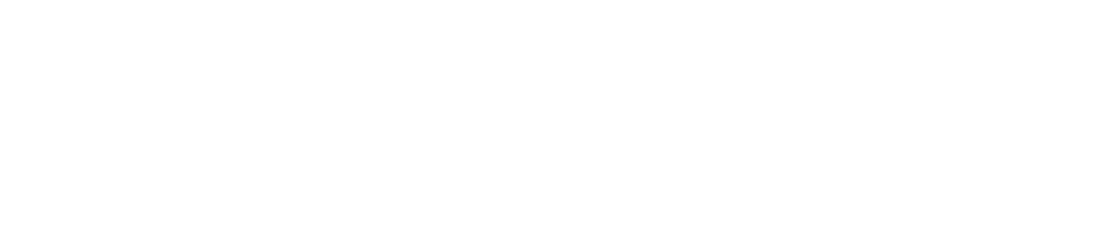 Distributed
 Edge 
Computing
Future Surface
Habitats
Collaboration
Networks & Communications
Teleoperation
Autonomy
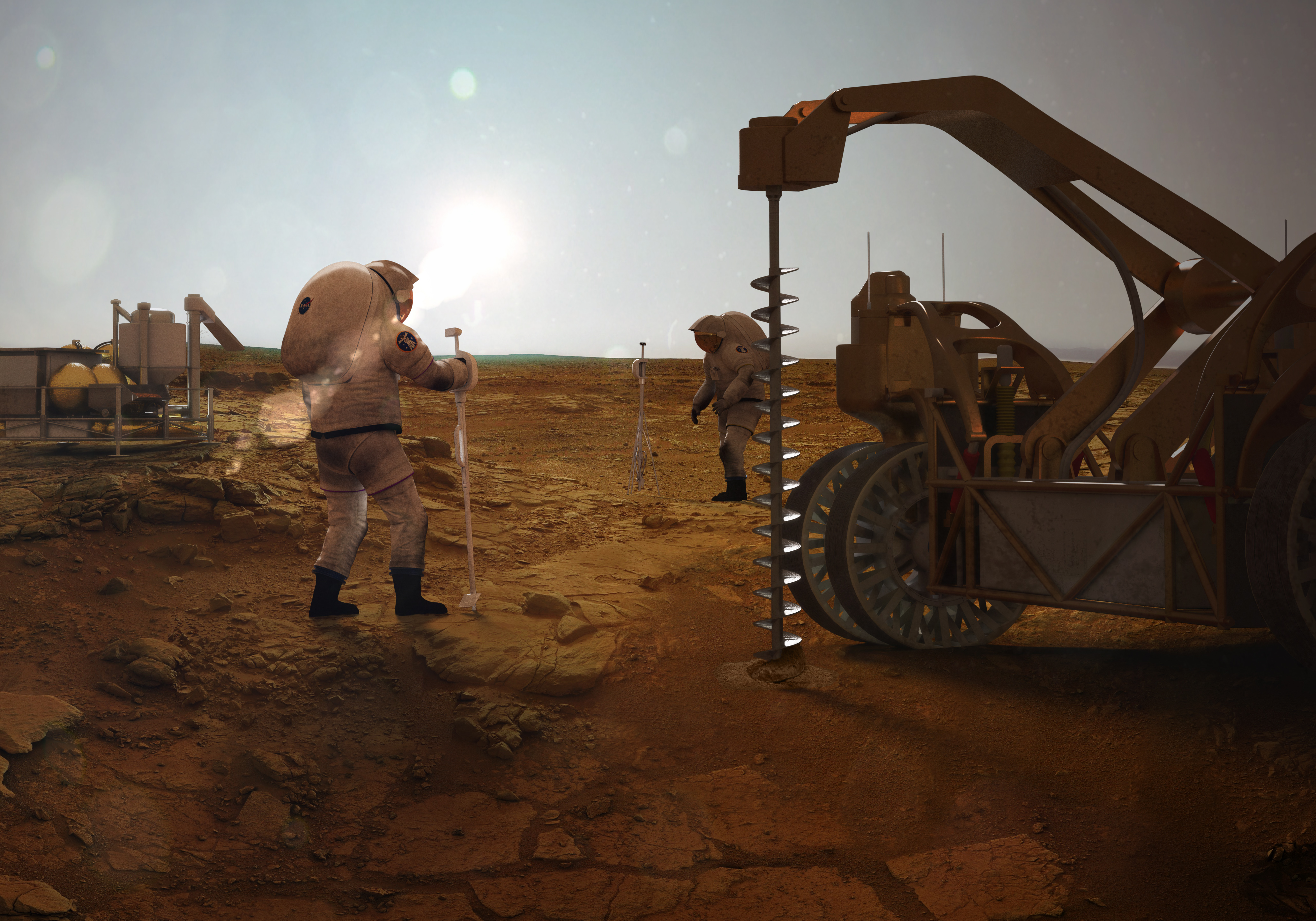 S/W Control
Framework
ISRU
OSAM
Rovers
Toward a Common In-Space Command, Control, Communications and Compute Infrastructure
Driving Reference Applications
A set of reference applications act as a litmus test for:
Early assessment of existing (and missing) ROS features for space
Identifying the driving attributes of Space ROS to achieve “typical” / projected space robotic systems
Objectives:
Establish a systematic approach to specifying space robotics applications that motivate the definition of essential Space ROS features
Identify a set of space robotics applications that collectively motivate the majority of features we hope Space ROS to embody

This package:
Proposes an application spec template for uniform treatment of candidate applications
Provides preliminary specifications for a number of space robotics applications

With a first round of feedback, we can expand concepts more thoroughly
5
Surface: Cargo Offloading
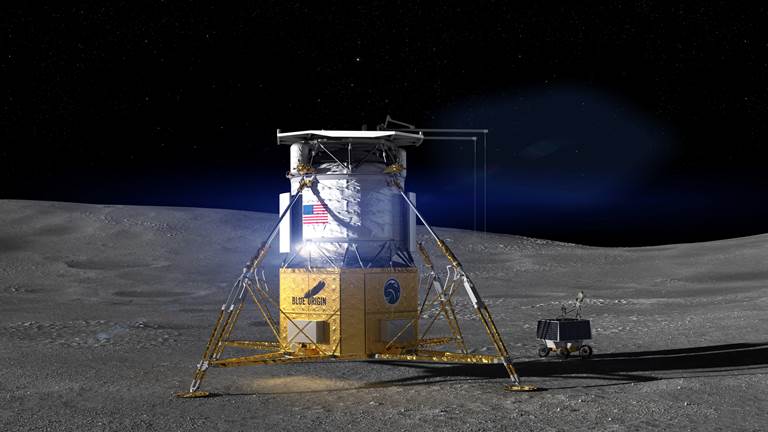 Technical Attributes
Perception
Payload location/segmentation
Lander structure perception
Surface characterization
Planning
Manipulator trajectory planning
Payload surface placement planning
Manipulation
Payload grapple
Payload translation under gravity and dynamics
Payload surface placement amongst terrain features
Control and Coordination
Earth-based human supervision
Interleaved lander and robotics tasks (e.g. payload umbilical and mechanical release)
Possible payload health monitoring before/during/after crane operation
Communication
Crane-Lander: hardline (serial, Ethernet)
Payload-Lander: hardline (via severable umbilical)
Lander-Mission Control: RF
EXTENSION: Payload-Crane (via grapple fixture?)
Description
Robotic lift, translation and placement of cargo from lander deck to surface
Key Elements
Robotic Crane
Lander
Payload(s)
Mission Control (Earth)
6
Surface: Resource Prospecting
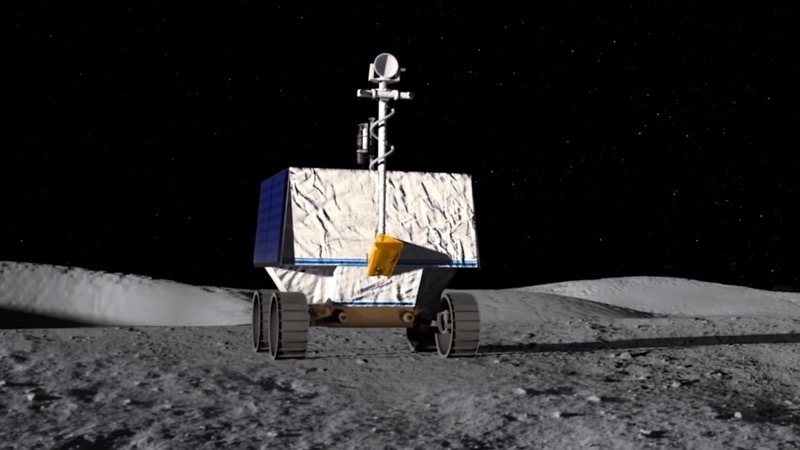 Technical Attributes
Perception
Natural terrain characterization (traversability) in low light (lunar)
Detection of suitable drive paths and sampling sites
Novel feature/signal detection
Planning
Traversal planning considering remote sensing (resource maps), lighting, communications
Activity planning considering battery state of charge, intended activities and resource costs
Mobility
Control under rover kinematics and surface terramechanics
Terrain obstacle avoidance
Instrument, manipulator and/or drill placement
Manipulation
Possible active regolith interaction (scooping, scraping)
Drilling / subsurface access
Control and Coordination
Earth-based human supervision
Rover, instrument, manipulator and/or drill coordinated control
Communications
Prospector-Instruments: hardline (serial, Ethernet)
Prospector-Drill: hardline (serial, Ethernet)
Prospector-Mission Control: RF (direct-to-Earth)
Prospector-Comm Relay: RF
Comm Relay-Mission Control: RF
Description
Mobile survey to characterize regions for amenability for later resource extraction
Key Elements:
Mobile robotic resource prospector
Instruments
Drill
Orbital (or surface) communications relay(s)
Mission Control (Earth)
7
Surface: Site Preparation
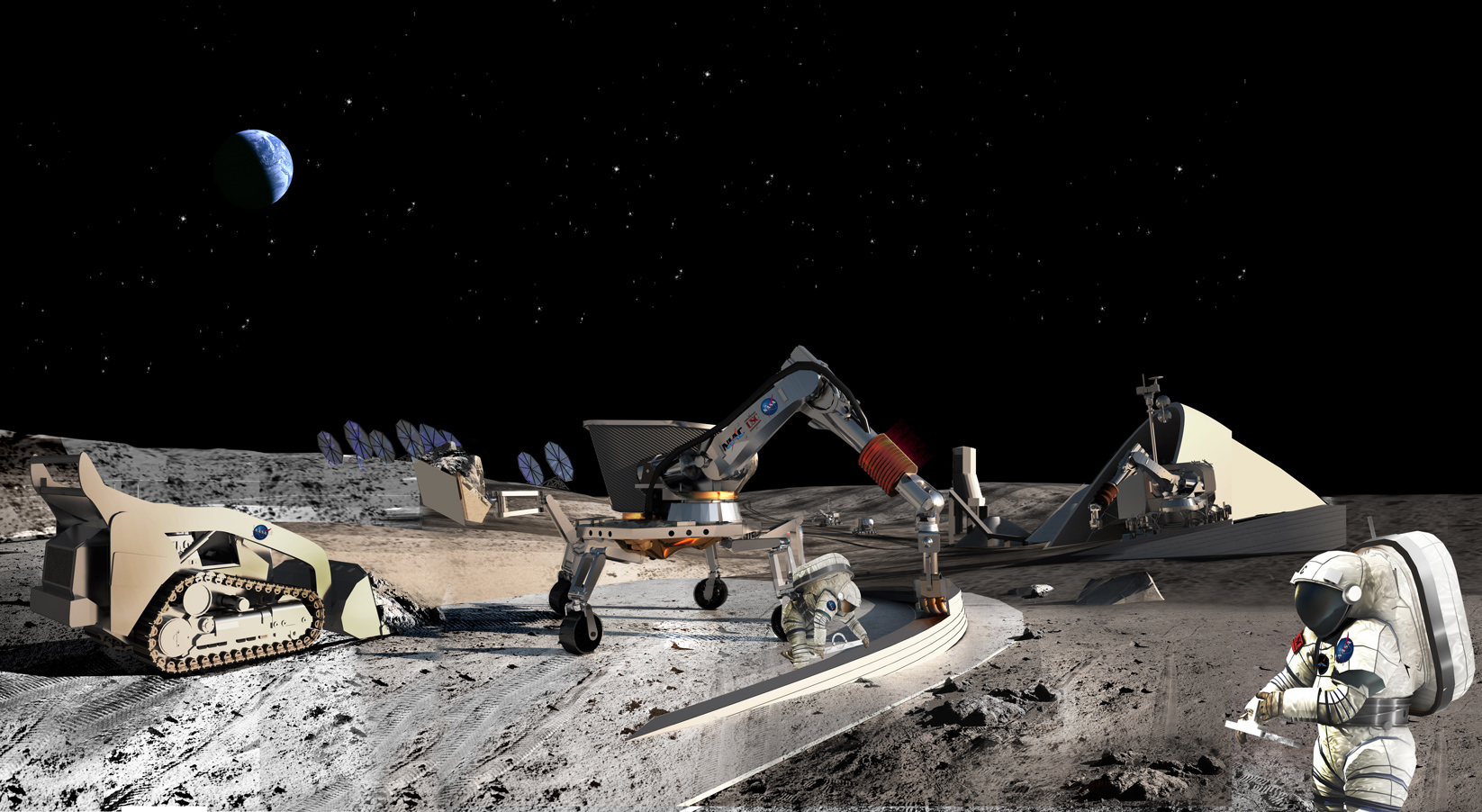 Technical Attributes
Perception
Site characterization, including terrain volumetric assessments
Terrain mechanical resistance, mass
Other robot detection
Planning
Robot team-based excavation, deposition and leveling planning
Local route planning
Activity planning considering battery state of charge, intended activities and resource costs
Mobility
Control under rover kinematics and significant surface interactions
Terrain obstacle avoidance
Tool / manipulator placement and control under motion
Control and Coordination
Robot team coordination (loose and potentially tight coordination)
Earth-based human supervision
Communication
Robot-Robot: RF / WiFi
Robot-Mission Control: RF
Description
Terrain preparation and foundational construction in support of advanced surface operations, including:
Landing
Habitat emplacement
In-situ resource utilization
Key Elements
Robotic Regolith Movers (robot team; TBD composition and roles)
Mission Control
8
Surface: Orbital Station Unpressurized Robotics
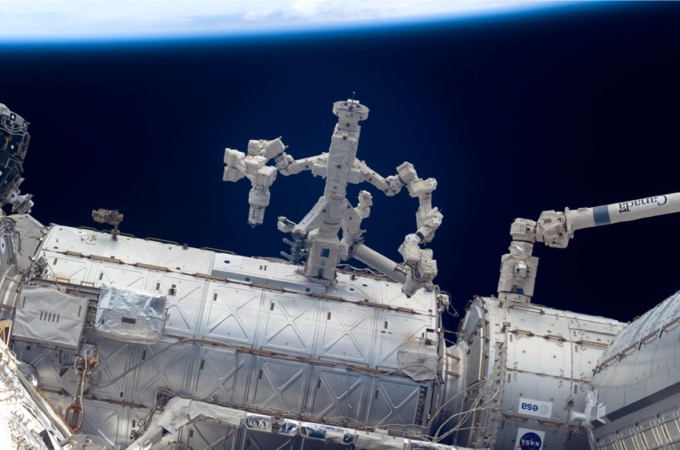 Technical Attributes
Perception
Proprioception (self-configuration)
Obstacle detection (module hulls, visiting vehicles, external payloads and equipment, astronauts)
Force/moment detection (contact)
Planning
Arm trajectory planning
Task planning
Mobility
Control under arm kinematics, base contact and payload mass properties
Station obstacle avoidance
Manipulation
Closed-chain grappling/initial contact, ungrappling
Free-flyer grappling/initial contact, release
Maneuvering “payloads” under arm kinematics and joint payload/station/arm contact avoidance, force and torque limits
Emergency halt in face of unexpected contact or resistance
Control and Coordination
Earth-based human supervision
Direct human control
Station GNC coordination (collaborative mode switching, motion control, fault response)
Visiting vehicle coordination (collaborative mode switching, motion control, fault response)
Communications
Station-Manipulator: hardline
Station-Visiting Vehicle: RF and/or hardline (state-dependent)
Station-Crew Workstation: hardline
Station-ORU: hardline (via standard quick connect/disconnect interface)
OPTIONAL: ORU-Manipulator (for health monitoring/status)
Station-Mission Control: RF
Description
External (unpressurized) service tasking in support of orbital space station operations
Key Elements
Station Modules
Visiting Vehicles
Orbital Replacement Units
Mission Control
Crew Workstation
9
Technology Need
NASA Technology Taxonomy - Overview
https://www.nasa.gov/offices/oct/taxonomy/index.html
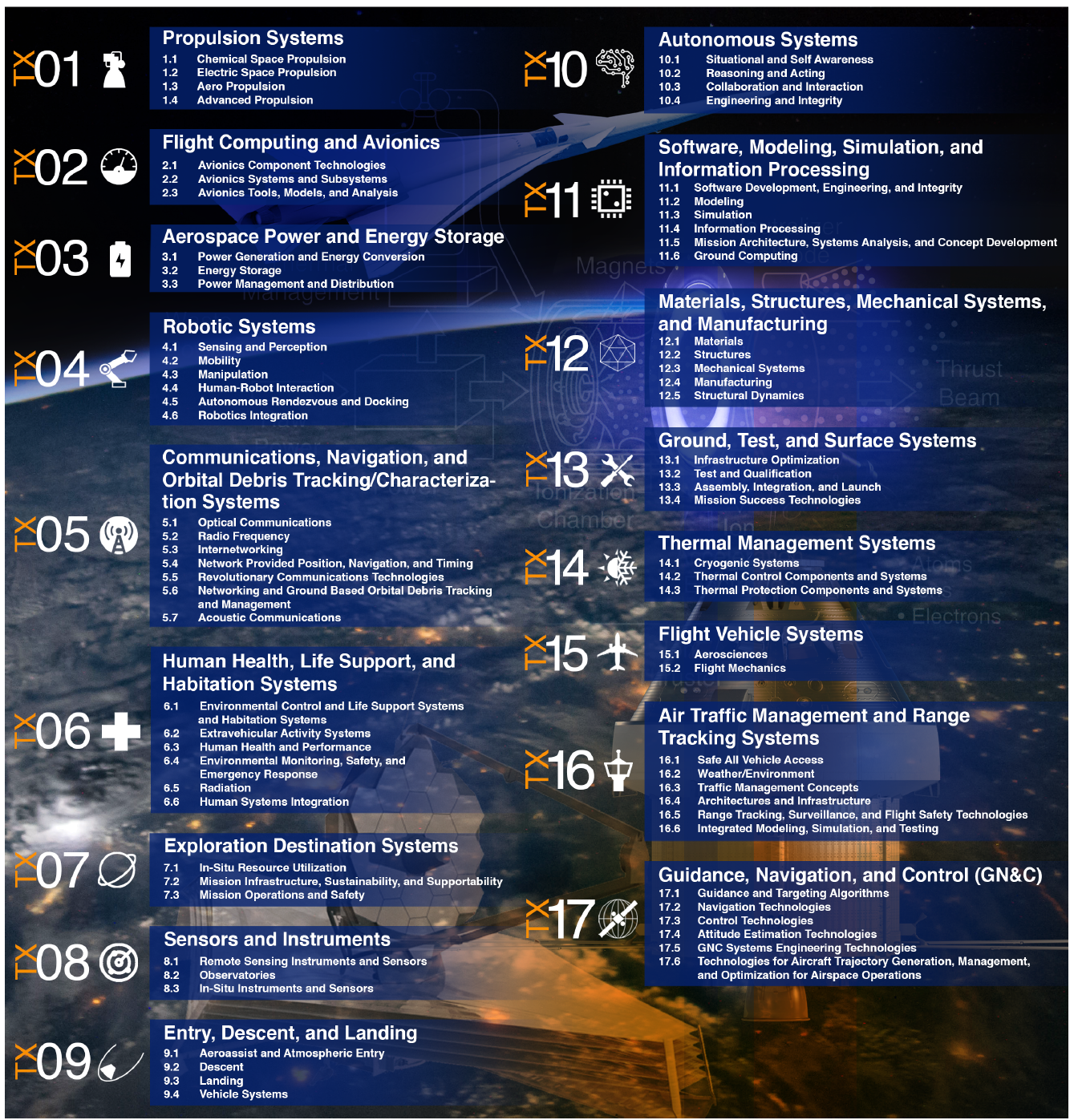 This taxonomy identifies, organizes, and communicates technology areas relevant to advancing the agency’s mission.

Provides a structure for articulating the technology development disciplines needed to enable future space missions

We identify several of the NASA Technology areas where Space ROS can have the most meaningful impact
11
NASA Technology Taxonomy - 04 Robotic Systems
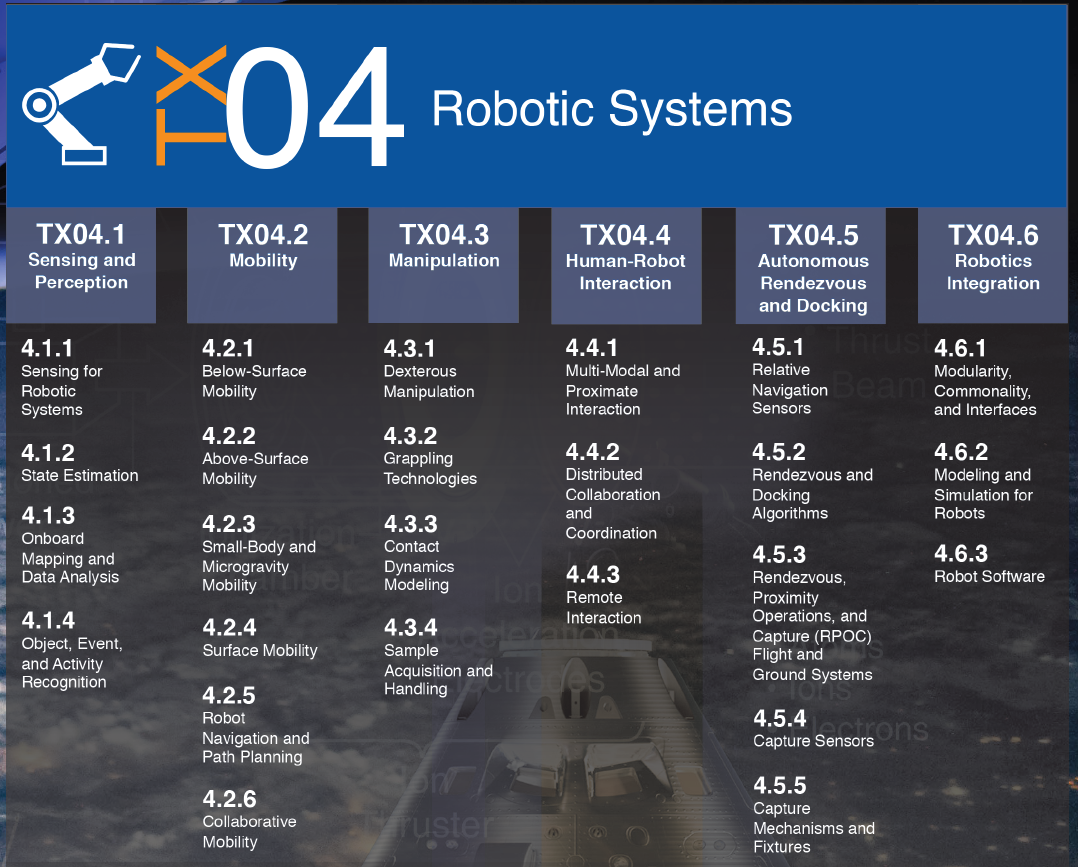 12
NASA Technology Taxonomy - 07 Exploration Destination Systems
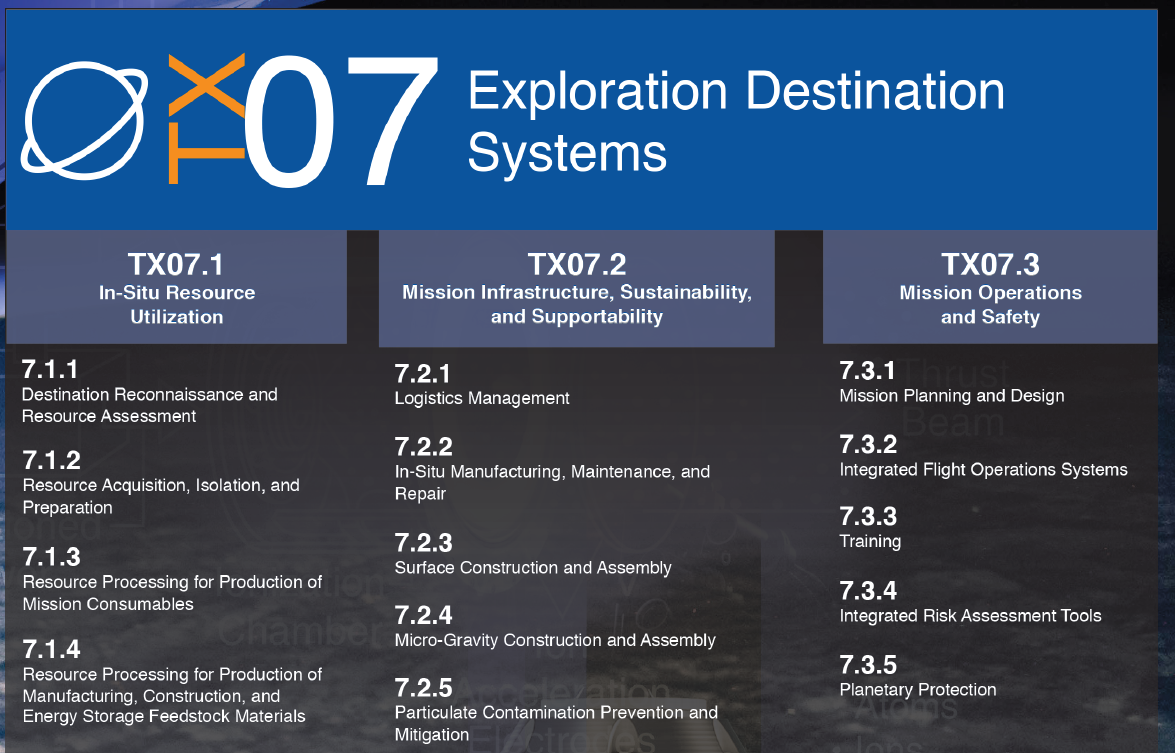 13
NASA Technology Taxonomy – 10 Autonomous Systems
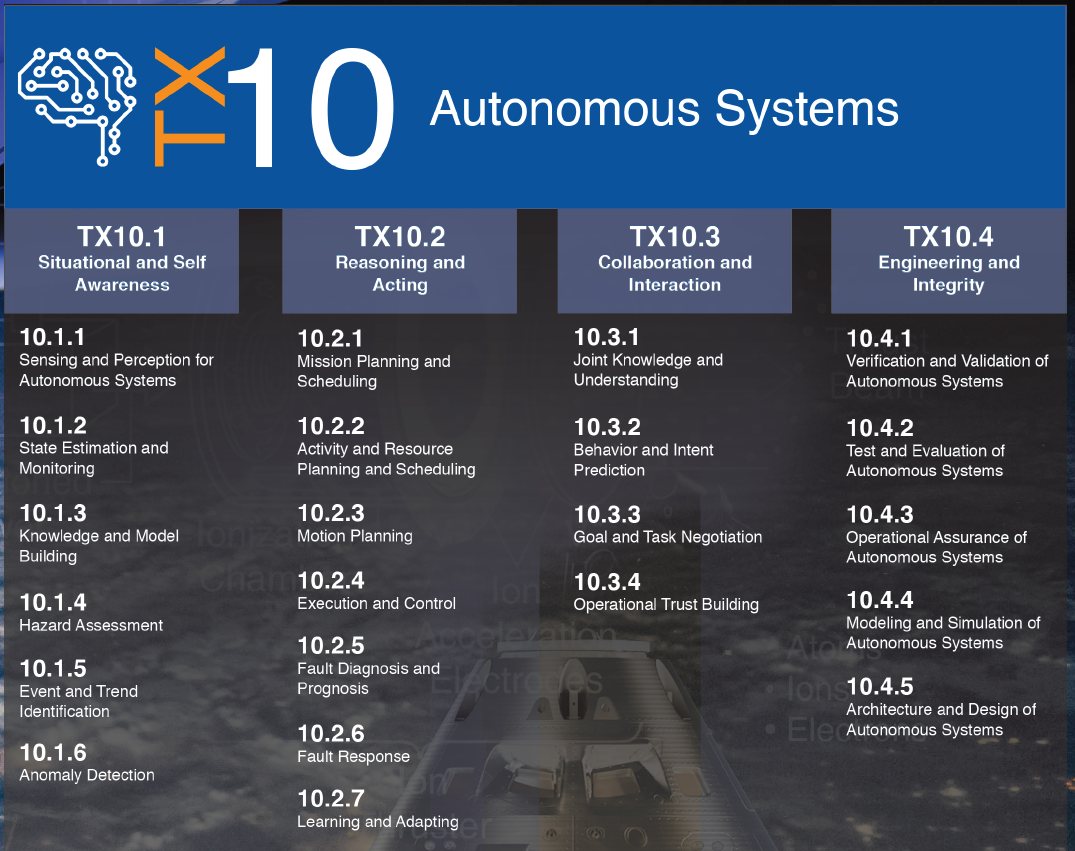 14
NASA Technology Taxonomy – 11 Software, Modeling, Simulation
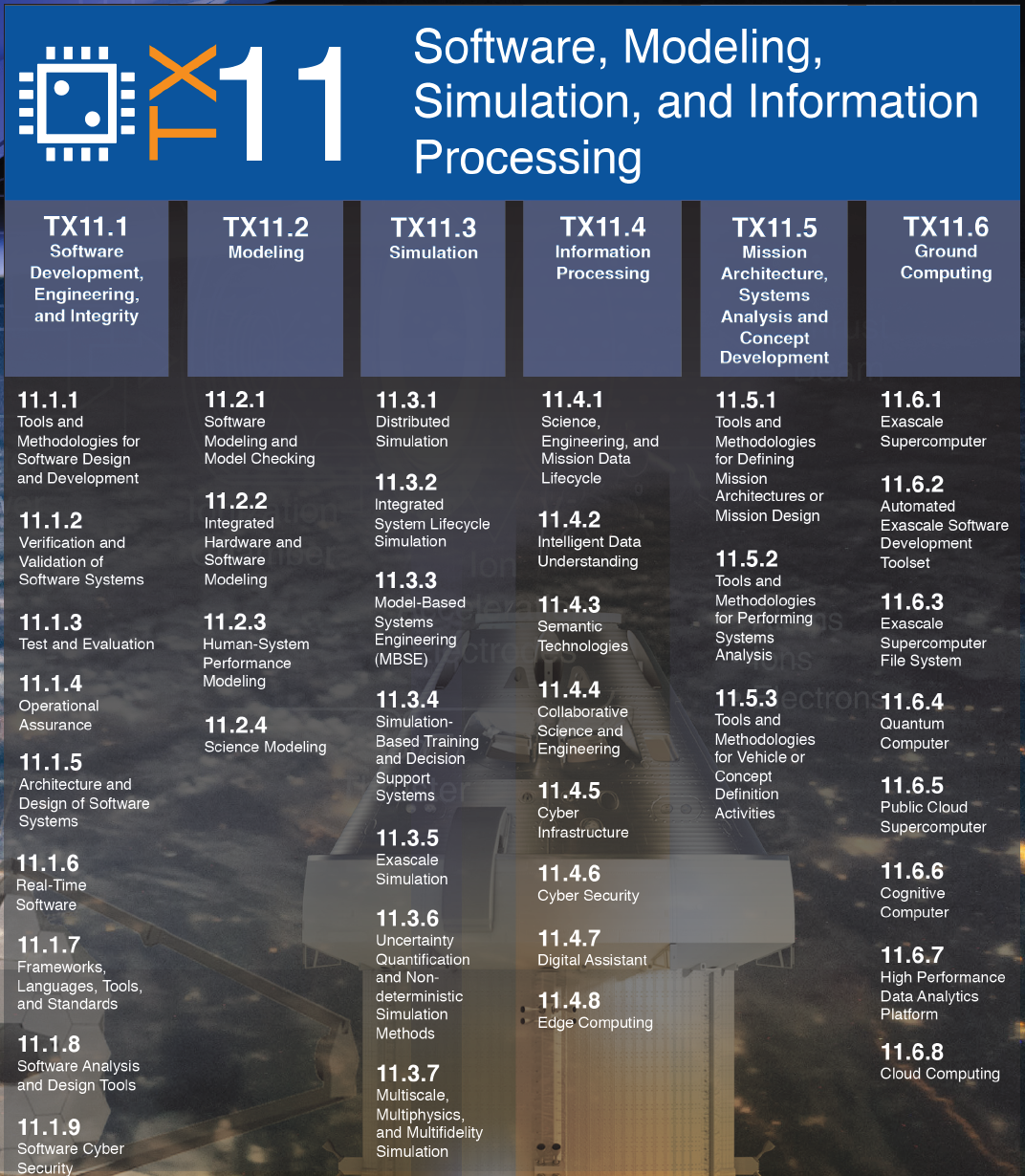 15
Community Feedback
NASA solicited feedback on the Space ROS concept from the space robotics and autonomy community
Responses were received from  30 companies, universities, and individuals
16
RFI Takeaways: Statistics
17
RFI Takeaways: Statistics
18
RFI Takeaways: Statistics
19
RFI Takeaways: Statistics
20
RFI Takeaways: Space ROS
There is significant interest in a version of ROS2 that is capable of supporting space systems and robotics
Operating in a resource constrained environment is critical 
Interactions with embeded systems is a concern for many respondents
Security is important to organizations working with the DoD

Documentation and examples are a key to adoption

A significant portion of respondents are interested in supporting the development community
21
RFI Takeaways: ROS Packages
The RFI requested what ROS packages would be valuable to the community

The following packages were mentioned in two or more responses
22
Architecture Concepts
Space ROS App Definition
Pub/Sub Interface
Executes one or more system functions
Multiple communications interfaces
Comprised of several packages
Apps can leverage support package to provide more standardized FSW app implementation (template)
Space ROS App Packages
Space ROS App
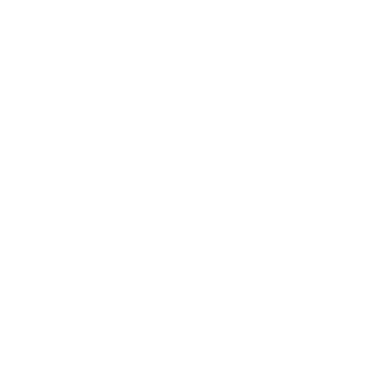 App Specific Functionality
Server Endpoints
Services
Actions
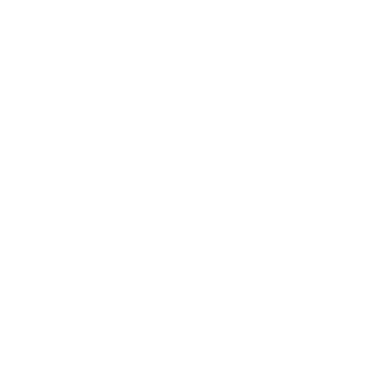 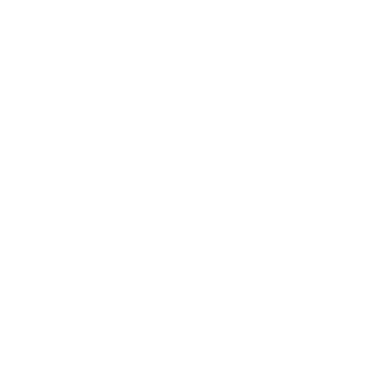 Standard App Support
App
Lifecycle
Alerts /
FDIR
Client Connections
Logging
Cmd/Tlm
Support
Hardware Interface
Space ROS Standard App Support
Domain Algorithms
Hardware Interface
Domain Algorithms
Space ROS Core
Space ROS Core
24
Standalone vs. Federated vs. IMA
Space ROS is a software framework designed to be deployed across a wide set of use cases.

There are a number of ways Space ROS could be deployed:

 Standalone

 Federated: Loosely coupled with another framework (such as cFS)

 Integrate Modular Avionics (IMA) : Tightly integrated within the same computing using with another framework
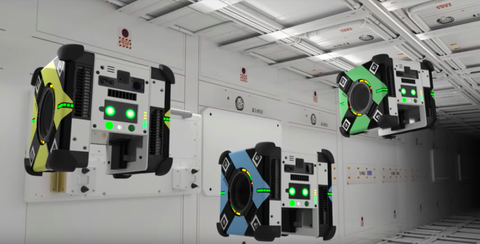 25
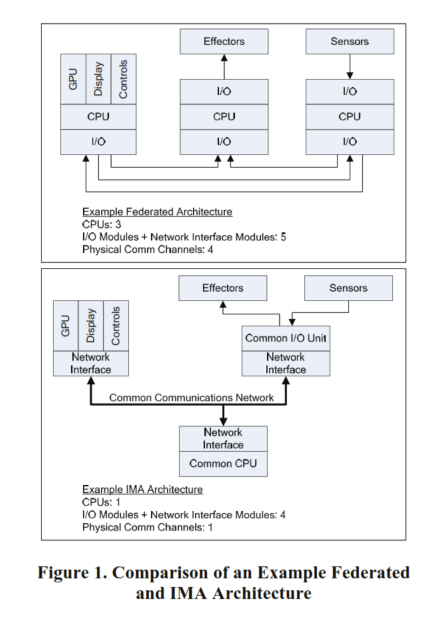 Standalone vs. Federated vs. IMA
Standalone: A single unit that encapsulates the entire system functionality and uses Space ROS may increase mass because it is its own physical payload but will require Space ROS to meet the validation requirements for the mission independently.

Federated: an independent unit encapsulates Space ROS communicates with the Avionics. This may increase mass because it is its own physical payload but reduces V&V from the flight software team.

IMA: a unit that is tightly integrated with the underlying Flight Software will impose some V&V work on the flight software team, but may save mass, because the compute capability lives in the centralized flight software computer.
26
Deployment Configuration Types
Space ROS Deployment
Avionics
Augmented System
Single Vehicle
Multi Vehicle
Integrated
Shared
27
Augmented System Overview
Integrated Avionics
Shared Avionics
Bus Avionics
Bus Avionics
Space ROS System 1 Avionics
Bus Middleware Apps
Bus Middleware Apps
Space ROS Apps
Space ROS System 1 Apps
…
…
App 2
App 2
App N
App N
App 1
App 1
App 1
App 1
…
…
App 2
App 2
Space ROS System N Avionics
Bridge App
Bridge App
…
…
Space ROS Apps
Space ROS System N Apps
App N
App N
…
…
App 2
App 2
App N
App N
App 1
App 1
28
Augmented System App Architecture
Space ROS
Subsystem
Space ROS
Bridge
App
Mngt / Utility 
Apps
Bus
App
Space ROS
Node
App
Space ROS
Node
Apps
Space ROS Message Bus
FSW Middleware Message Bus
Space ROS
Interface
App
Bus
Interface App
Payload
App
Radio
App
Space ROS
Interface
App
Bus
Interface App
Payload
Interface
App
Payload
Sensors / Systems
Sensor / 
System
Radio
Payload
Sensors / Systems
Sensor / 
System
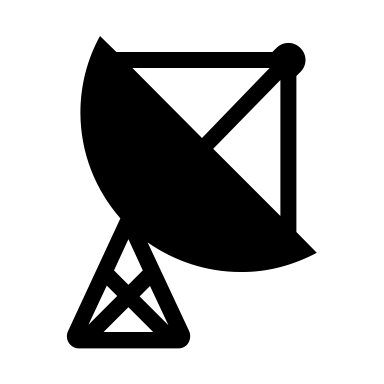 Ground Link
29
Single Vehicle System Overview
Integrated Avionics
Shared Avionics
Bus Avionics
Bus Avionics
Space ROS System 1 Avionics
Space ROS 
Bus Apps
Space ROS
Bus Apps
Space ROS Apps
Space ROS System 1 Apps
…
…
App 2
App N
App 2
App 1
App N
App 1
…
App 1
App 1
…
App 2
App 2
Space ROS System N Avionics
…
…
Space ROS Apps
Space ROS System N Apps
App N
App N
…
…
App 2
App N
App 1
App 2
App 1
App N
30
Single Vehicle System App Architecture
Space ROS
Subsystem
Space ROS
Subsystem
Reusable, mission agnostic apps
Mngt / Utility 
Apps
Space ROS
Bus Node
Apps
Space ROS
Node
App
Space ROS
Node
Apps
Space ROS
Node
App
Space ROS
Node
Apps
Subsystems include
Payloads
i.e robot arm
Bus Interfaces 
i.e. Electrical Power System
Space ROS Message Bus
Space ROS
Interface
App
Radio
App
Space ROS
Interface
App
Space ROS
Interface
App
Space ROS
Interface
App
Sensors / Systems
Radio
Sensors / Systems
Sensors / Systems
Sensors / Systems
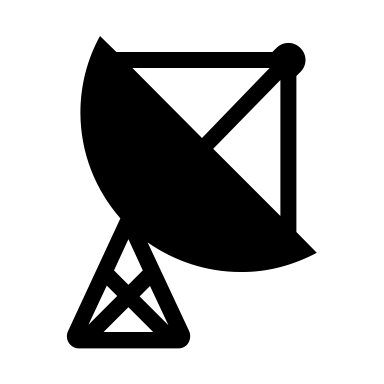 31
Multi Vehicle System Description
Peer to Peer comms via RF link
Use Cases
Heterogenous middleware environment
Intervehicle communications via Multi Agent Interface Language
Space ROS message domain does not extend beyond single vehicle
Space ROS only
Space ROS message domain extends beyond single vehicle
Mixed?
32
Multi Vehicle System Description
Intervehicle Comms via RF
Spacecraft 2
Augmented System
Ground Comms
Space ROS Subsystem 1
Apps
Bus Software
Apps
Spacecraft 1
No Space ROS Present
…
Radio App
Space ROS Subsystem N
Apps
Bus Software
Apps
Radio App
…
Spacecraft N
Single Vehicle Space ROS
Bus Apps
Space ROS Subsystem 1
Apps
Radio App
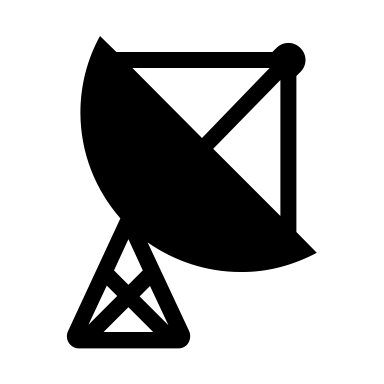 Ground Station
33
Ground-only Space ROS System Overview
Ground Subsystem
Flight Subsystem
Ground Data System
Flight Subsystem
Space ROS Ground Subsystem 1
Ground Software Apps
Middleware
Bus Apps
Space ROS Apps
Middleware System 1 Apps
…
…
App 2
App 2
App N
App 1
App N
App 1
App 1
…
App 1
App 2
…
App 2
Space ROS Ground Subsystem 2
Bridge App
App N
…
Space ROS Apps
Middleware System N Apps
Radio App
App N
…
…
App 2
App 2
App 1
App N
App 1
App N
Telem and Cmd Server
Radio
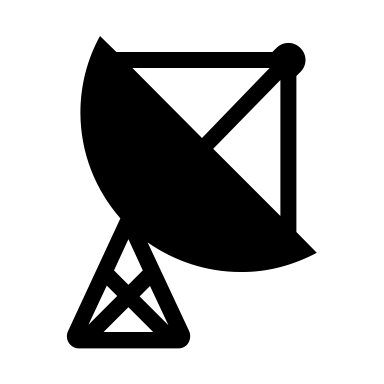 Ground Station
34
Shared Space ROS Ground and Flight System Overview
Ground Subsystem
Flight Subsystem
Ground Data System
Flight Subsystem
Space ROS Ground Subsystem 1
Ground Software Apps
Space ROS
Bus Apps
Space ROS Apps
Space ROS System 1 Apps
…
…
App 2
App 2
App N
App 1
App N
App 1
App 1
…
App 1
App 2
…
…
App 2
Space ROS Ground Subsystem 2
Bridge App
App N
…
Space ROS Apps
Space ROS System N Apps
Radio App
App N
…
…
App 2
App 2
App 1
App N
App 1
App N
Telem and Cmd Server
Radio
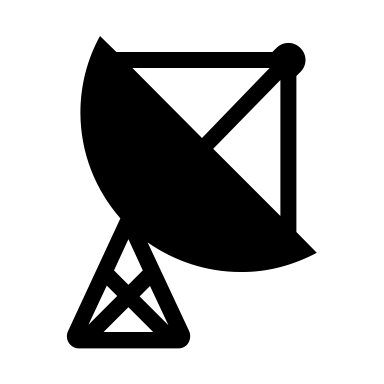 Ground Station
35
Shared Ground and Flight System App Architecture
Space ROS
Subsystem
Space ROS
Ground System
Space ROS
Flight System
Reusable, mission agnostic apps
Mngt / Utility 
Apps
Mngt / Utility 
Apps
Mngt / Utility 
Apps
Space ROS
Bus Node
Apps
Space ROS
Bus Node
Apps
Ground Software
Apps
Space ROS
Node
App
Space ROS
Node
App
Space ROS
Node
Apps
Space ROS
Node
App
Space ROS
Node
Apps
Space ROS
Node
Apps
Space ROS Message Bus
Ground Software Message Bus
Space ROS Message Bus
Space ROS
Interface
App
Radio
App
Space ROS
Bridge
App
Space ROS
Interface
App
Space ROS
Interface
App
Space ROS
Interface
App
Space ROS
Interface
App
Space ROS
Interface
App
Tlm and Cmd Server
Sensors / Systems
Radio
Sensors / Systems
Sensors / Systems
Sensors / Systems
Sensors / Systems
Data Stores / Servers
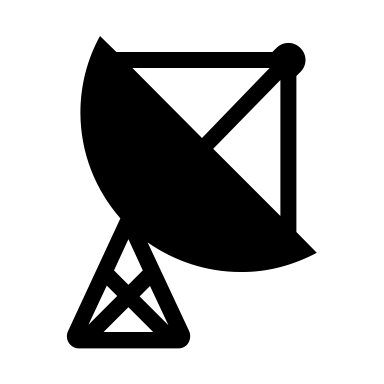 Ground Station
36
Space ROS used for Testing and Simulation
Ground Subsystem
Flight Subsystem
Flight System Testing and Simulation
Ground Data System
Flight Subsystem
Space ROS Apps
…
Ground Software Apps
Middleware
Bus Apps
Middleware System 1 Apps
App 1
App N
App 2
…
…
App 2
App N
App 1
Bridge App
App 1
App 1
App 2
…
Ground System Testing and Simulation
…
App 2
Bridge App
App N
…
Space ROS Apps
Middleware System N Apps
N
Radio App
App N
…
…
App 2
App 2
App 1
App N
App 1
App N
Telem and Cmd Server
Radio
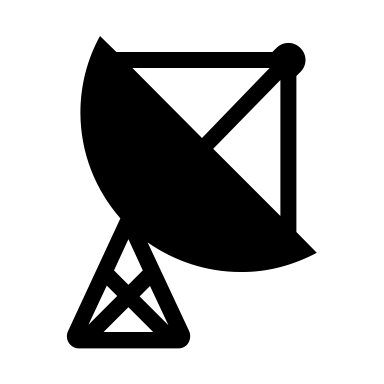 Ground Station
37
Space ROS Benchmarking
Benchmarking Objectives
We are working to evaluate the build of Space ROS under development to:
Characterize Space ROS performance
Processor Utilization
Memory
Network throughput
QoS Metrics
Compare Performance to other frameworks using Ames Distributed Space Autonomy Suite
Compare to NASA cFS with reimplemented applications for Autonomy and Navigation
Space-like targets
X86 Architecture e.g. Unibap iX5-100
ARM Architecture e.g.  ZCU-102
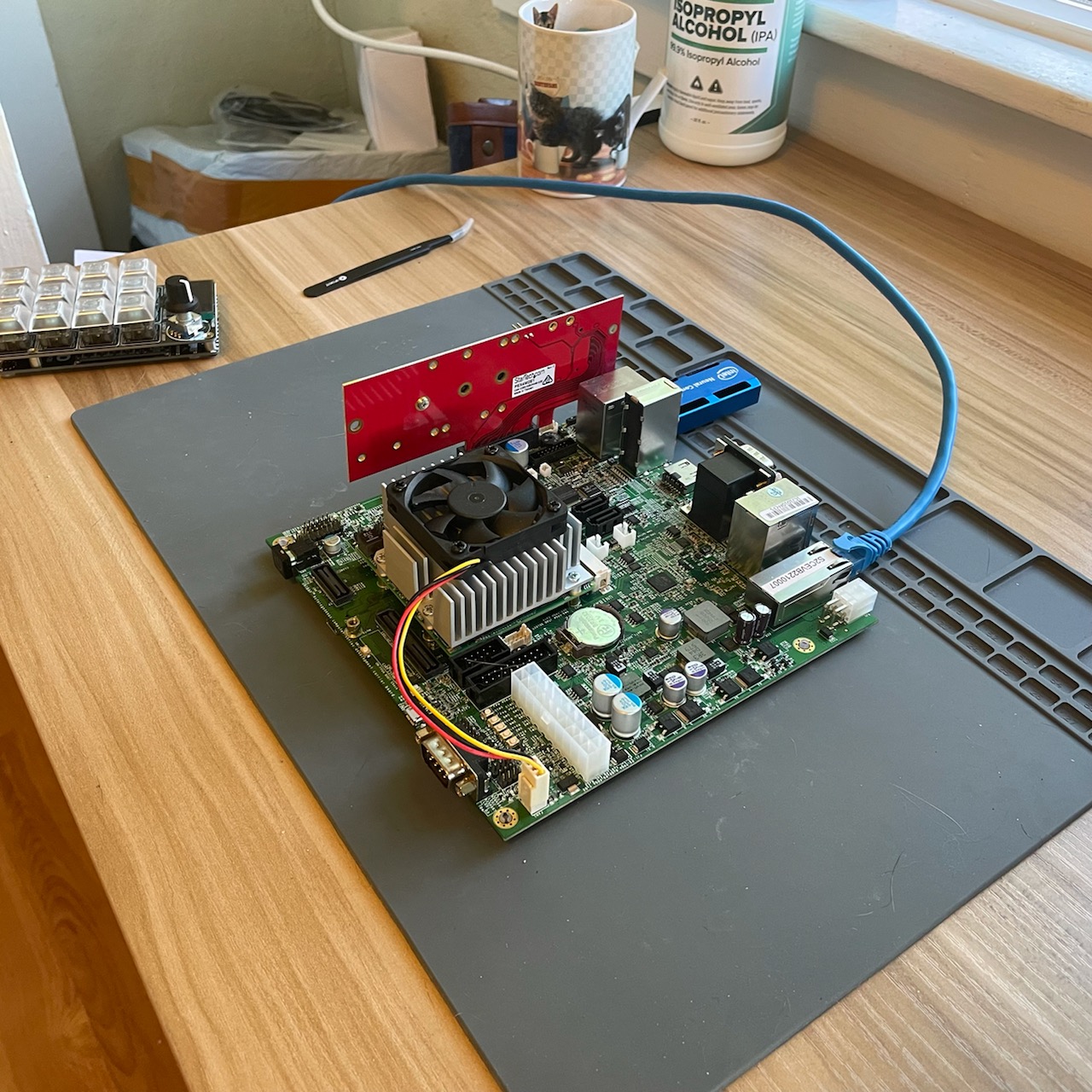 Benchmarking Test Matrix Summary
A full test matrix has been developed for evaluating Space ROS in both a containerized development environment and in a processor-in-the-loop environment on target hardware including:
Space ROS Community
Space ROS Community Governance
Space ROS will seek to leverage ROS 
Space ROS trademarks being transferred to Open Robotics
Following ROS2 Governance Guidelines: https://docs.ros.org/en/galactic/Governance.html 

Space ROS will form a Technical Steering Committee (TSC) to prioritize feature selection
Member slots available in exchange for TBD FTE support (e.g. 0.5 FTE-1 FTE)
Membership is available to organizations and missions

Space ROS will attend relevant community events to advertise and seek community input
e.g. ROS Con, FSW Workshop
42
Governance and Post ACO Operations
Technical Steering Committee 
Volunteers to identify priorities and features
Looking to identify members of government and industry groups to serve as members

Project Manager x1
Interfaces with the community manages pull requests

Testing and Continuous Integration Management x2
Maintains testing and V&V infrastructure
Supports maintaining compatibility with ROS2
Technical Steering Committee
ESA
LSIC
NASA
etc.
Project Manager
Test/CI
Test/CI
43
Space ROS Public Working Group
We are proposing a working group meeting separate from the ACO effort to integrate external partners into Space ROS development
Companies and organizations who have expressed interest in supporting development
Companies and organizations who responded to the RFI
Allow for Will Chambers to maintain involvement 

Open Questions?
Meeting cadence
How quickly to invite new people
44
Space ROS Community Pull Request Acceptance Policy
TSC identifies pull requests for inclusion

Pull requests must Space ROS testing requirements
Tooling for tests will be included in the repositories
Static analysis testing
Full DRM based scenario testing

TSC will identify what features from ROS2 can be incorporated into Space ROS and provide prioritization
45
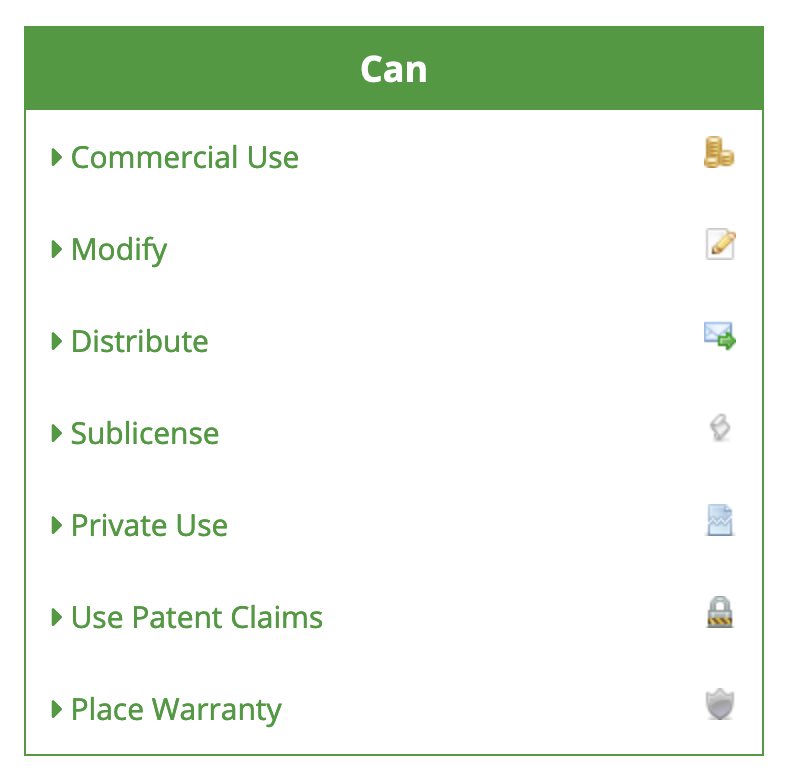 License
Space ROS will adopt ROS2 licenses
Largely Apache 2.0 and Space ROS will continue to 
Permissive
Commercially Useable
Some Creative Commands and BSD licenses for tools and documentation
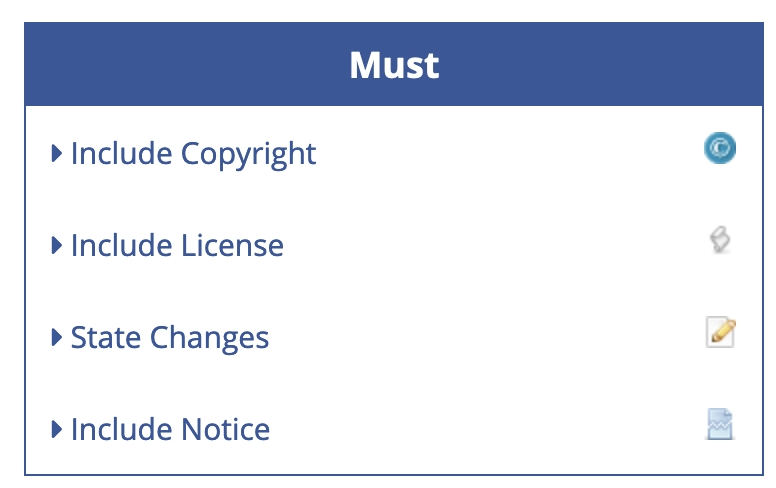 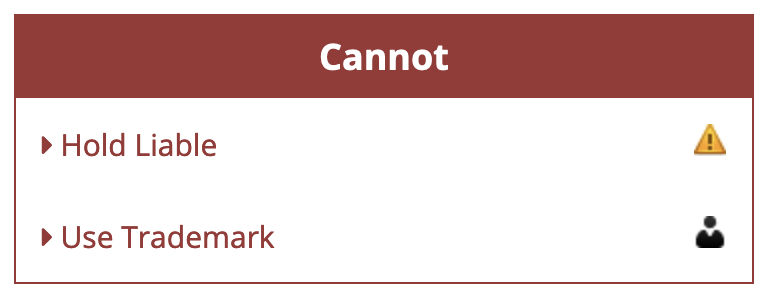 46
Acknowledgments
This work was funded as a collaborative effort between NASA Goddard Space Flight Center, Ames Research Center, Johnson Space Center, and Blue Origin